Eduard G. BuenoDAV National Service Officer
Service Connection of Hearing Loss
According to the provisions of 38 C.F.R. § 3.385, impaired hearing will be considered to be a disability when the auditory threshold in any of the frequencies of 500, 1000, 2000, 3000 or 4000 Hertz is 40 decibels or greater; or when the auditory thresholds for at least three frequencies are 26 decibels or greater; or when speech recognition scores using the Maryland CNC Test are less than 94 percent.
Pure tone threshold in the 500, 1000, 2000, 3000, and 4000 Hz range are often used to determine entitlement to service connection.  Test results from pure tone audiograms are reported on military service examinations.
What is Impaired Hearing?
Hearing Loss
Note: Impaired hearing in the 250, 6000 and 8000 hz ranges is not considered in determining service connection.


Sensorineural hearing loss is considered an organic disease of the nervous system and is subject to presumptive service connection under 38 C.F.R. § 3.309a.
In the following examples, review the hearing test results and determine if the veteran should be service-connected based on the information recorded on the military separation examination.
Hearing Loss Examples
Example Problem 1
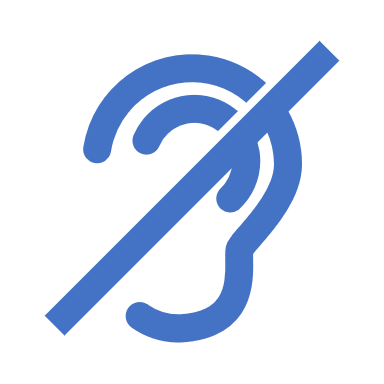 Does the veteran have impaired hearing in either ear?
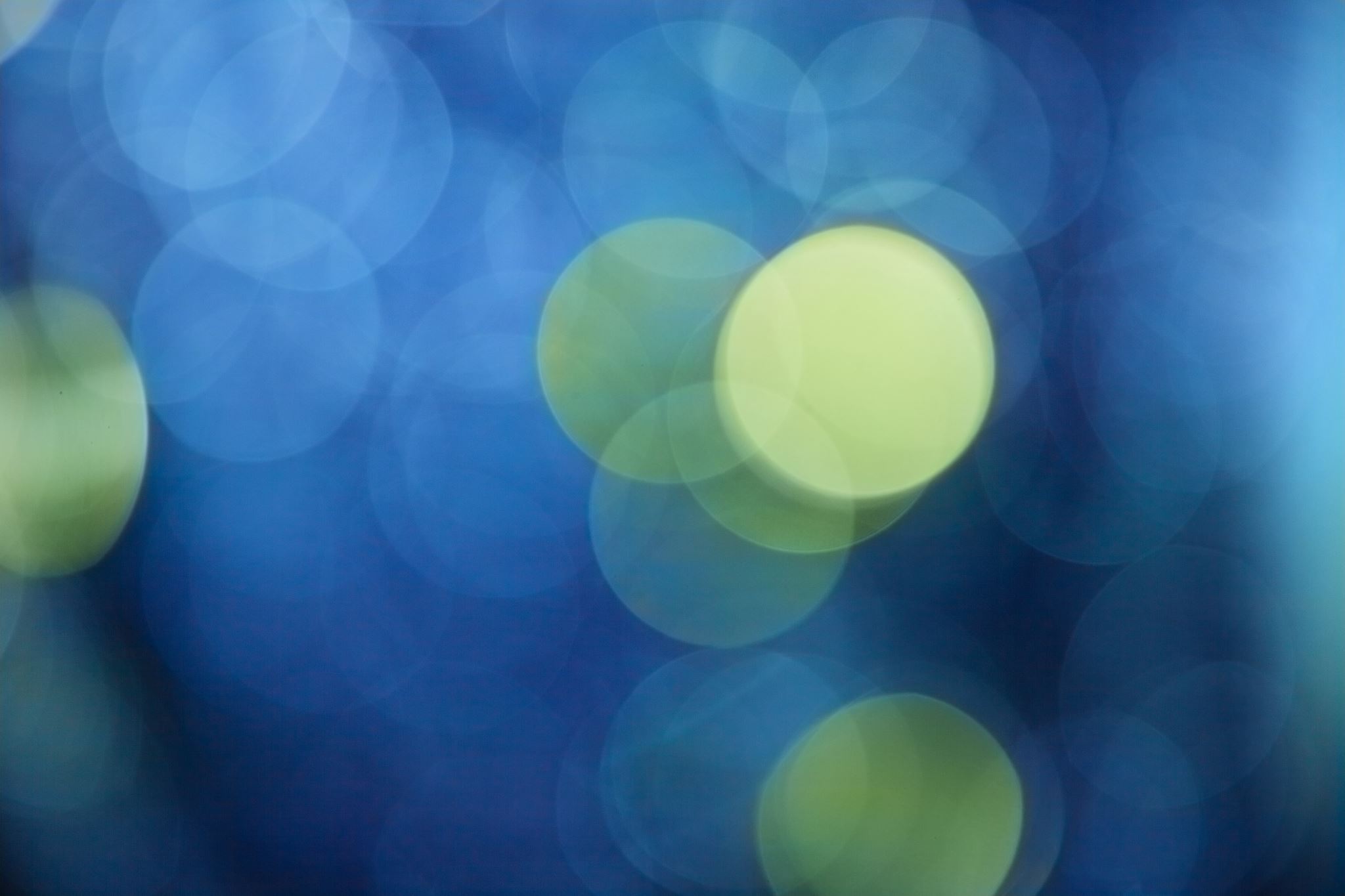 Answer
Example Problem 2
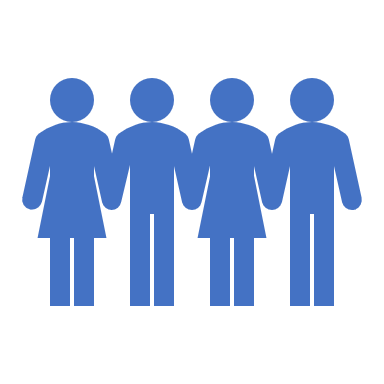 On the military separation examination, the veteran had the following test results.


	250      500    1000    2000    3000    4000    6000    8000    HERTZ

RT        20        30        35        45        45        50        55          65
LT        -5           0          0          5          15        20        35          45
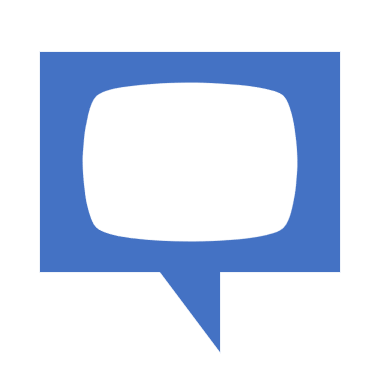 Does the veteran have impaired hearing of either the right or left ear?
Answer
Right Ear:  The veteran has an auditory threshold of 30 decibels at 500 Hertz, 35 at 1000, 45 at 2000, 45 at 3000, and 50 at 4000.  The auditory thresholds of five frequencies are 26 decibels or greater.  He also has auditory thresholds of 40 or more in three ranges.  He therefore has impaired hearing consistent with 38 C.F.R. § 3.385.  This is an example of a sensorineural hearing impairment.

Left Ear:  The veteran does not have impaired hearing consistent with 38 C.F.R. § 3.385.
Hearing Loss
Hearing Loss
Types of Hearing Loss
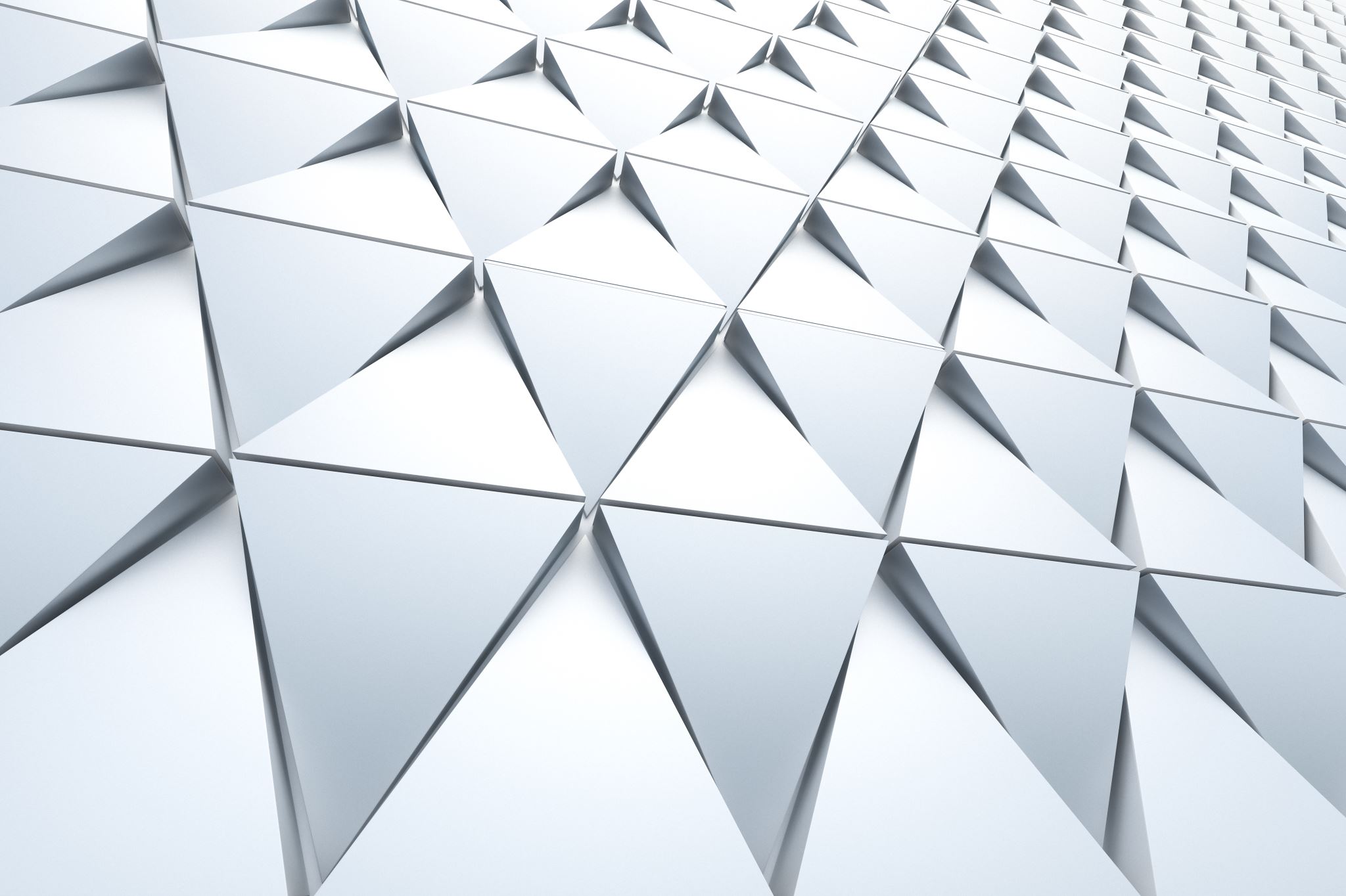 Impairment of hearing in these ranges may result from any of four forms of hearing loss:
Hearing Loss types
Sensorineural Hearing Loss
This type of hearing loss is usually caused by a lesion in the inner ear or of the eighth cranial nerve.
Conductive Hearing Loss
This hearing loss is caused by a barrier to the conduction of airborne sounds from the external ear to the middle ear and to the inner ear where the sound is interpreted.
Mixed Hearing Loss
Mixed hearing loss is a combination of sensorineural and conductive loss.  It is normally seen in older veterans, with one form superimposed on the other.
Hearing Loss types continued.
An examination for hearing impairment for VA purposes must be conducted by a state-licensed audiologist and must include a controlled speech discrimination test (Maryland CNC) and a puretone audiometry test.  Examinations will be conducted without the use of hearing aids.
Evaluation of Hearing Impairment - § 4.85
Table VI, "Numeric Designation of Hearing Impairment Based on Puretone Threshold Average and Speech Discrimination," is used to determine a Roman numeral designation (I through XI) for hearing impairment based on a combination of the percent of speech discrimination (horizontal rows) and the puretone threshold average (vertical columns).  The Roman numeral designation is located at the point where the percentage of speech discrimination and puretone threshold average intersect.
Hearing Loss
Hearing Loss
"Puretone threshold average," as used in Tables VI and VIa, is a sum of the puretone thresholds at 1000, 2000, 3000, and 4000 Hertz, divided by four.  This average is used in all cases (including those in § 4.86) to determine the Roman numeral designation for hearing impairment from Table VI or VIa
Special Monthly Compensation for Hearing Loss
When evaluating any claim for impaired hearing, refer to § 3.350 of this chapter to determine whether the veteran may be entitled to special monthly compensation due either to deafness, or to deafness in combination with other specified disabilities.
When evaluating any claim for impaired hearing, refer to § 3.350 to determine whether the veteran may be entitled to special monthly compensation due either to deafness, or to deafness in combination with other specified disabilities.
38 U.S.C. 1114(k) authorizes payment of SMC if there is absence of air and bone conduction in both ears.  The implementing regulation, 38 C.F.R. § 3.350(a)(5), states that deafness of both ears, having absence of air and bone conduction, will be held to exist when bilateral hearing loss is equal to or greater than the minimum bilateral hearing loss required for a maximum rating (100%) under the schedule.
Provisions of § 3.383Special consideration for paired organs and extremities.
The prerequisites of § 3.383 may provide for granting benefits as if both ears are service connected.
Hearing impairment in one ear compensable to a degree of 10 percent or more as a result of service-connected disability and hearing impairment as a result of nonservice-connected disability that meets the provisions of § 3.385 in the other ear, would provide entitlement to service connection for both ears.